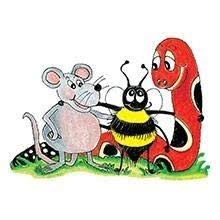 Jolly Grammar
5a-24
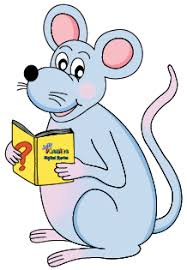 Spelling Test 12
post
post
postcard
post
postcard
posture
post
postcard
posture
postpone
post
postcard
posture
postpone
postwar
post
postcard
posture
postpone
postwar
postdate
post
postcard
posture
postpone
postwar
postdate
postscript
post
postcard
posture
postpone
postwar
postdate
postscript
postnatal
post
postcard
posture
postpone
postwar
postdate
postscript
postnatal
posterity
post
postcard
posture
postpone
postwar
postdate
postscript
postnatal
posterity
10. posterior
post
postcard
posture
postpone
postwar
postdate
postscript
postnatal
posterity
10. posterior
11. postmodern
post
postcard
posture
postpone
postwar
postdate
postscript
postnatal
posterity
10. posterior
11. postmodern
12. postmaster
post
postcard
posture
postpone
postwar
postdate
postscript
postnatal
posterity
10. posterior
11. postmodern
12. postmaster
13. posthumous
post
postcard
posture
postpone
postwar
postdate
postscript
postnatal
posterity
10. posterior
11. postmodern
12. postmaster
13. posthumous
14. postmortem
post
postcard
posture
postpone
postwar
postdate
postscript
postnatal
posterity
10. posterior
11. postmodern
12. postmaster
13. posthumous
14. postmortem
15. post-operative
post
postcard
posture
postpone
postwar
postdate
postscript
postnatal
posterity
10. posterior
11. postmodern
12. postmaster
13. posthumous
14. postmortem
15. post-operative
16. postponement
post
postcard
posture
postpone
postwar
postdate
postscript
postnatal
posterity
10. posterior
11. postmodern
12. postmaster
13. posthumous
14. postmortem
15. post-operative
16. postponement
17. postgraduate
post
postcard
posture
postpone
postwar
postdate
postscript
postnatal
posterity
10. posterior
11. postmodern
12. postmaster
13. posthumous
14. postmortem
15. post-operative
16. postponement
17. postgraduate
18. post-haste
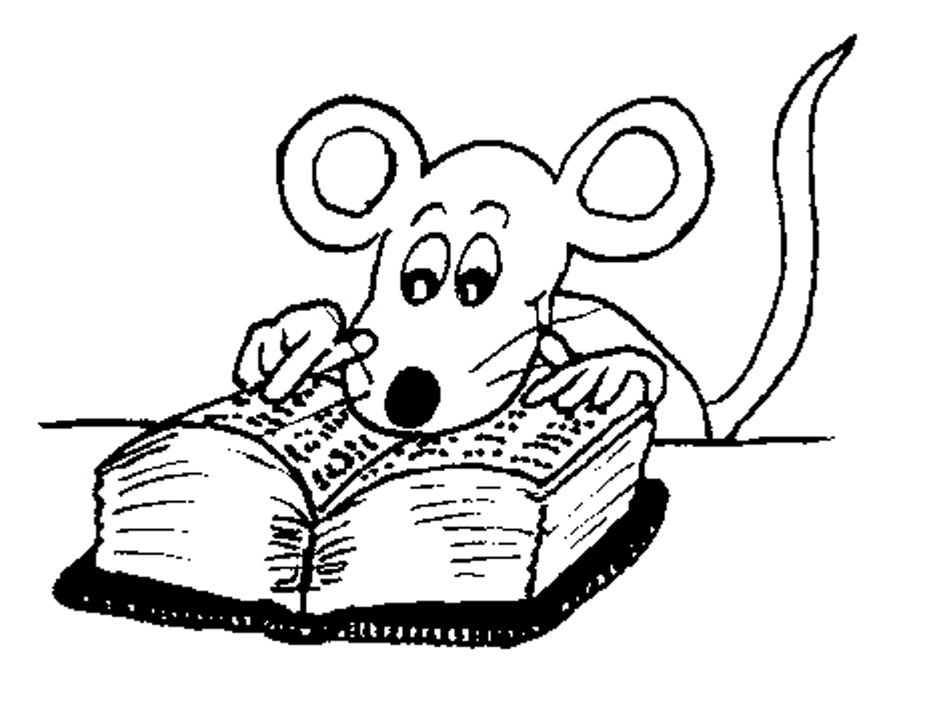 Let’s Review Parts of Speech
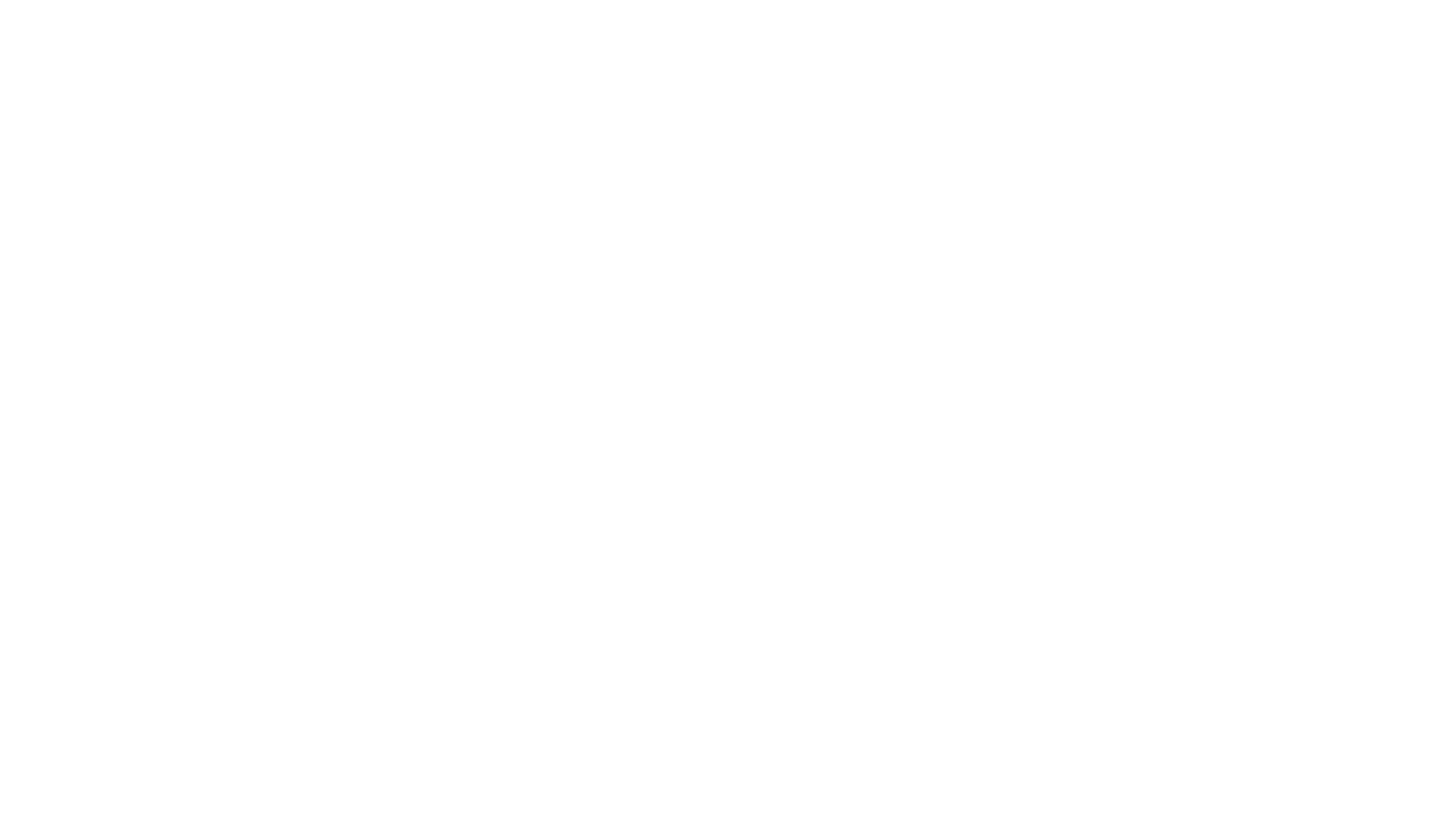 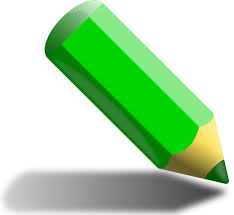 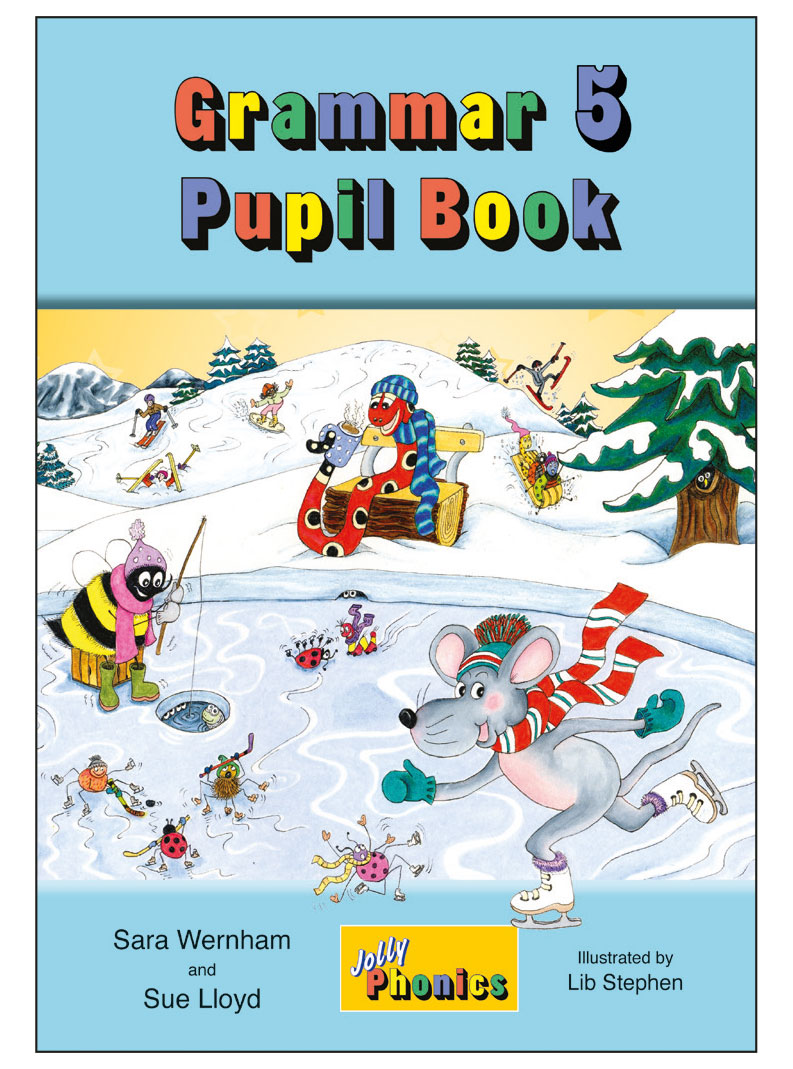 Proofreading
They were singing in the school concert.
He drove the car very quickly around the corner.
The microphone was not working properly.
She is running down the street when she tripped over.
The  snail disappeared into its shell.
I had eaten an egg sandwich.
The boy has a new pencil case.
Where are the apples from the supermarket?
We postponed the race due to the bad weather.
Sally was running quickly along the hedge when she saw a large herd of cows in a muddy field.
Sally was running quickly along the hedge when she saw a large herd of cows in a muddy field.
Sally was running quickly along the hedge when she saw a large heard of cows in a muddy field.
Sally was running quickly along the hedge when she saw a large heard of cows in a muddy field.
Sally was running quickly along the hedge when she saw a large heard of cows in a muddy field.
Sally was running quickly along the hedge when she saw a large heard of cows in a muddy field.
Sally was running quickly along the hedge when she saw a large heard of cows in a muddy field.
Sally was running quickly along the hedge when she saw a large heard of cows in a muddy field.
Sally was running quickly along the hedge when she saw a large heard of cows in a muddy field.
Sally was running quickly along the hedge when she saw a large herd of cows in a muddy field.
Sally was running quickly along the hedge when she saw a large heard of cows in a muddy field.
Sally was running quickly along the hedge when she saw a large heard of cows in a muddy field.
Sally was running quickly along the hedge when she saw a large heard of cows in a muddy field.
Sally was running quickly along the hedge when she saw a large heard of cows in a muddy field.
Sally was running quickly along the hedge when she saw a large heard of cows in a muddy field.
Sally was running quickly along the hedge when she saw a large heard of cows in a muddy field.
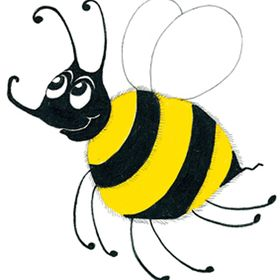 Preposition

Preposition is a word that describes where it is or where it is moving towards.
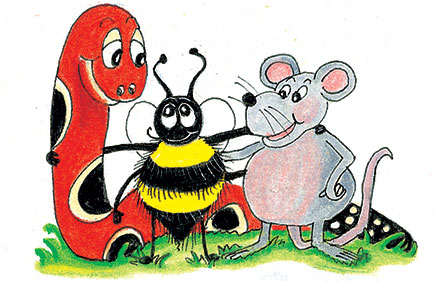 Pre… before
Position…place

Preposition → placed before
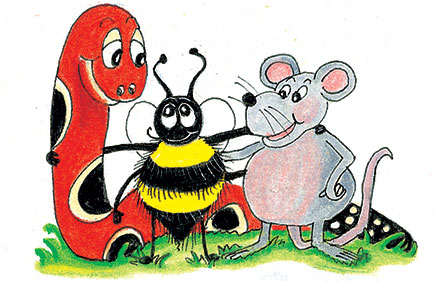 Only ‘place’?
Sally ran in the morning.

Sally ran during the race.

Sally ran throughout the summer.
Sally ran in the morning.

Sally ran during the race.

Sally ran throughout the summer.

‘place’, ‘direction’, ‘time’, ‘event’
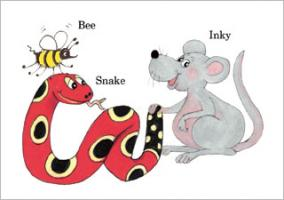 See you
 next time!